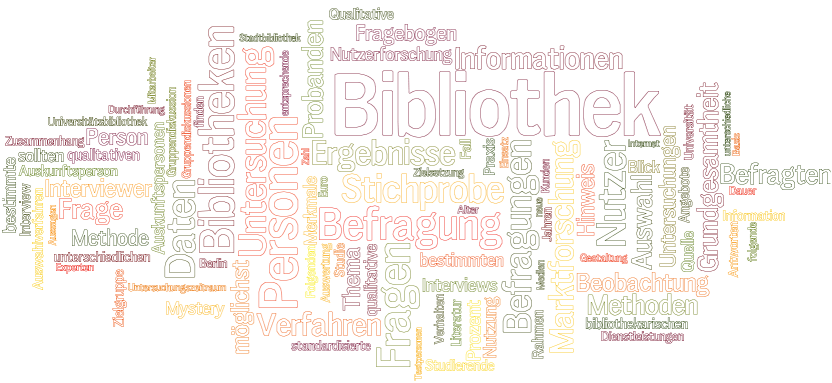 Was wollen unsere KundInnen - und warum? Ein Kurzworkshop zur bibliothekarischen Nutzerforschung
Dr. Doreen Siegfried (ZBW)	Sebastian Nix (WZB)
         Leipziger Bibliothekskongress, 14.3.2016
[Speaker Notes: Wortwolke erstellt mit Wordle (http://www.wordle.net/), basierend auf dem Text des Praxishandbuchs „Nutzerbezogene Marktforschung für Bibliotheken.“]
I.		Nutzerforschung für 			Bibliotheken im Wandel
2
I. Nutzerforschung für Bibliotheken im Wandel
Ein dynamisches Umfeld …
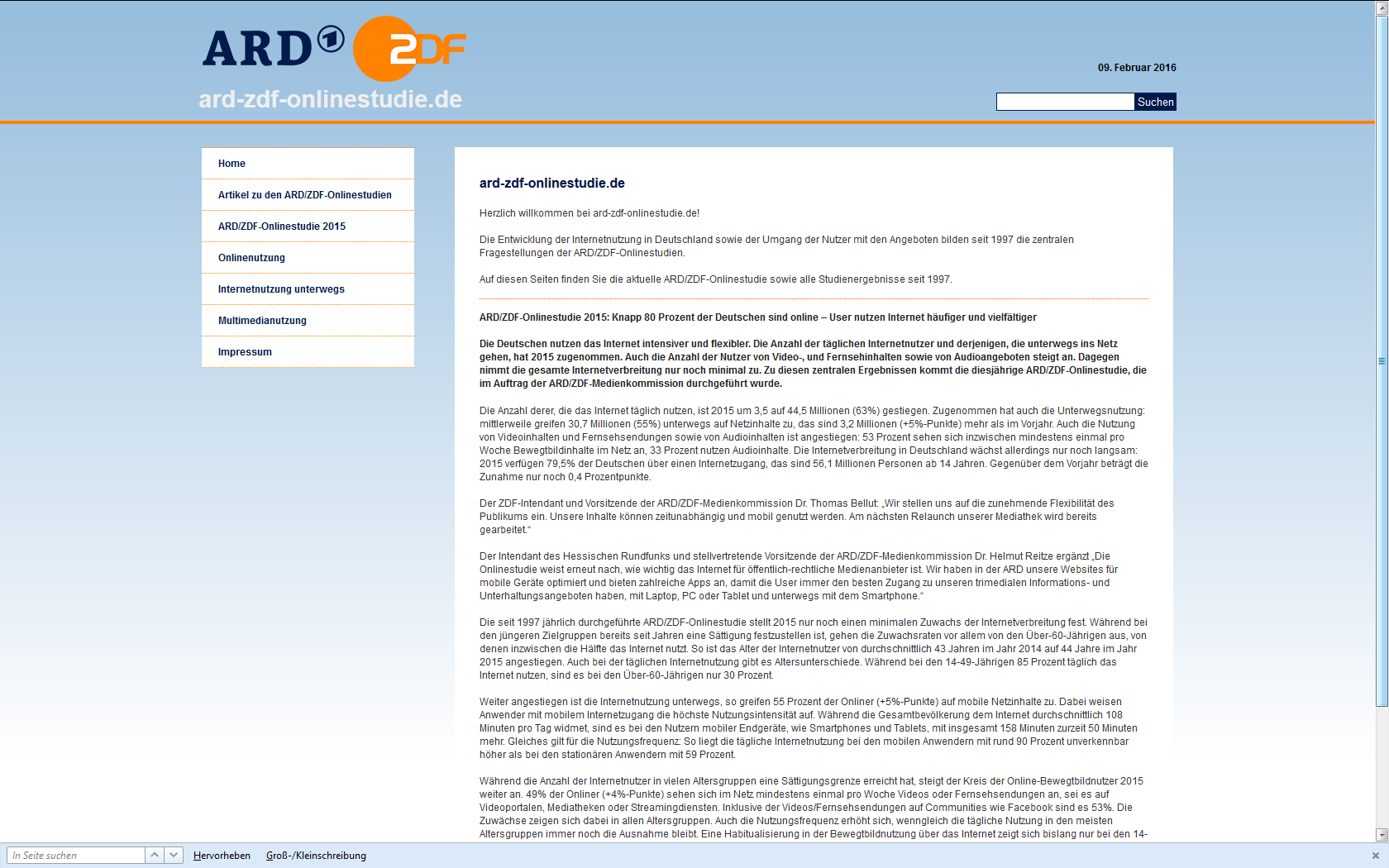 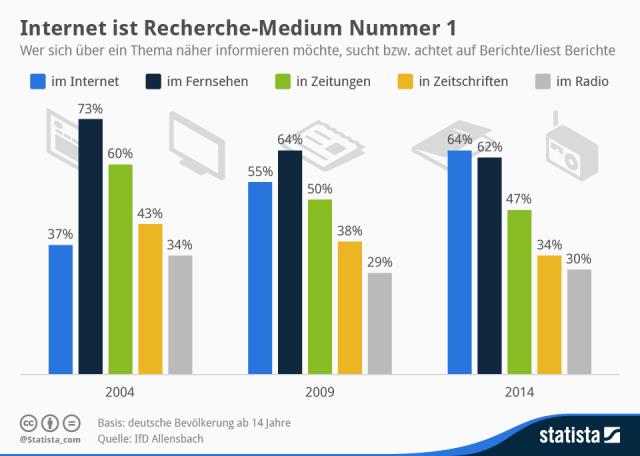 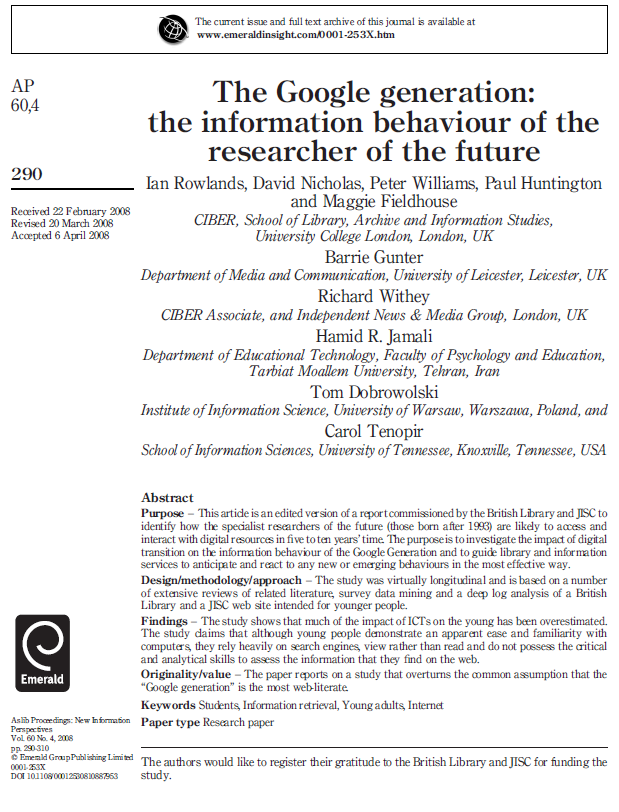 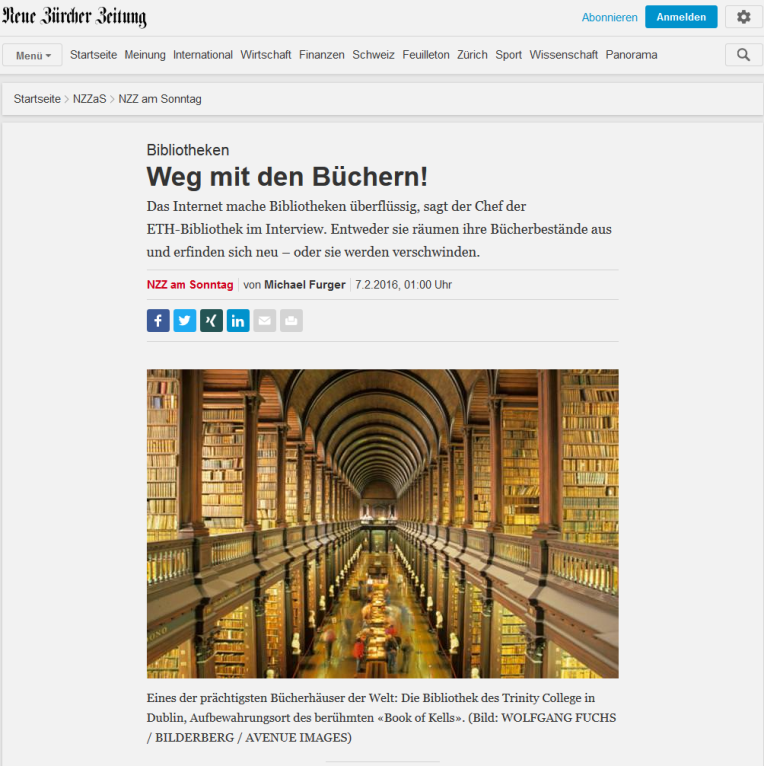 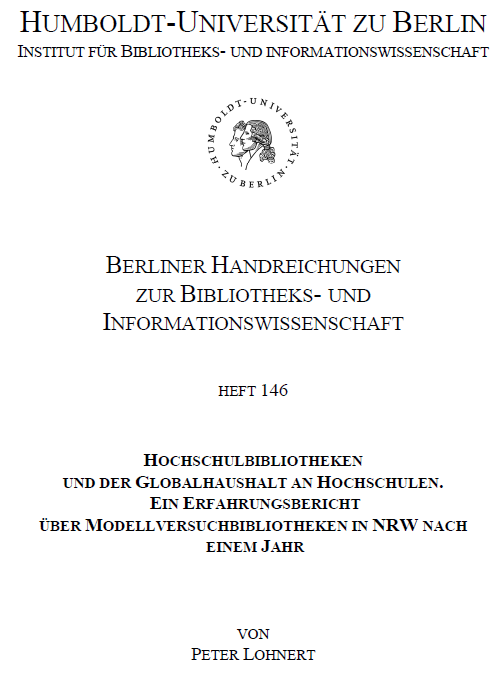 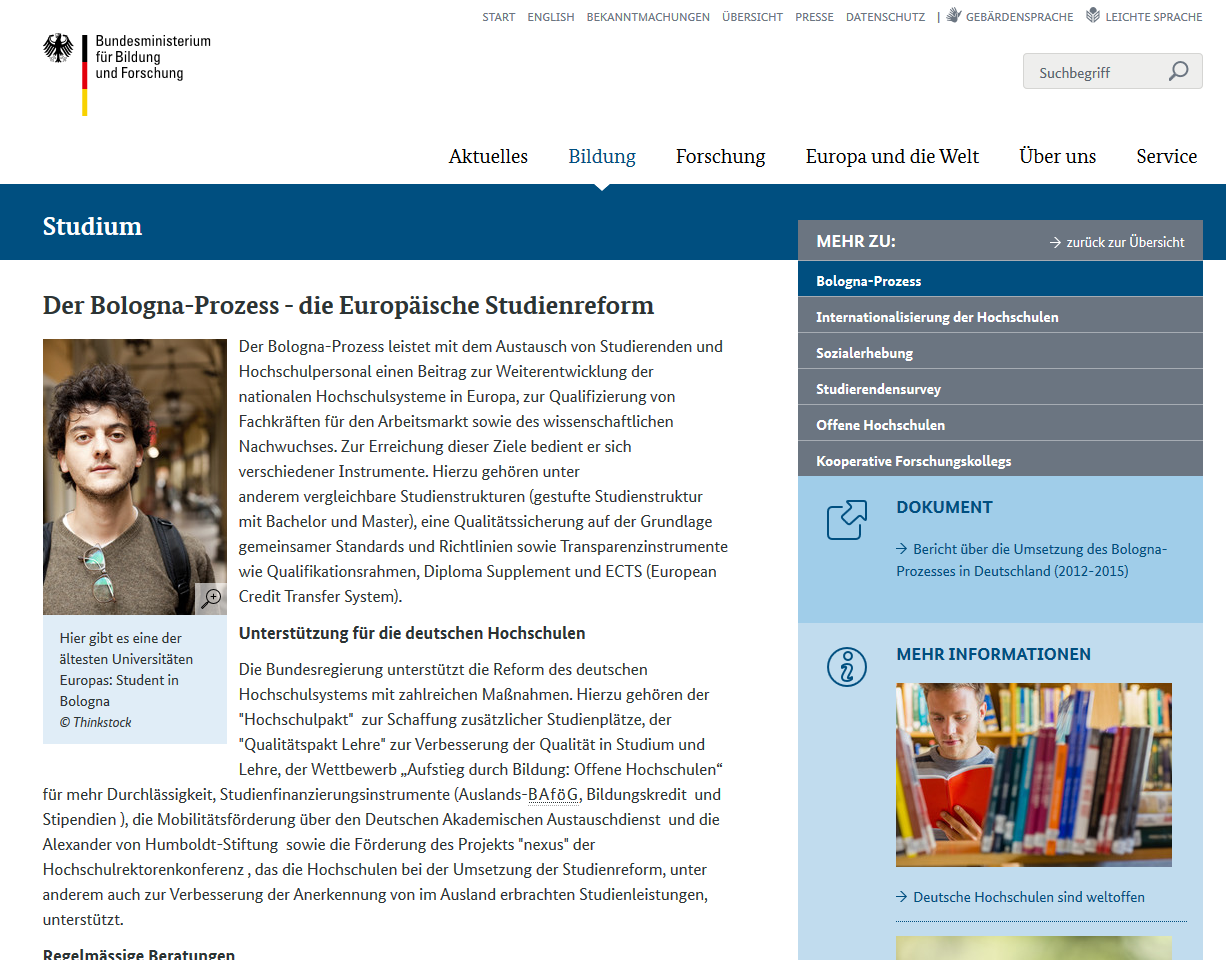 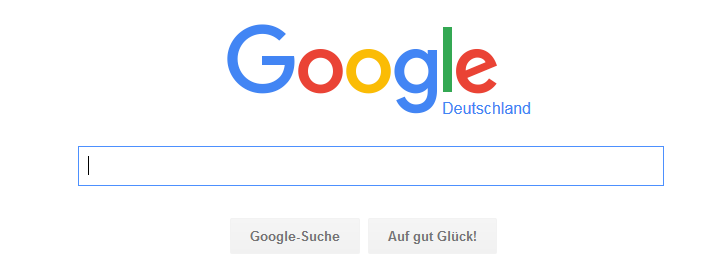 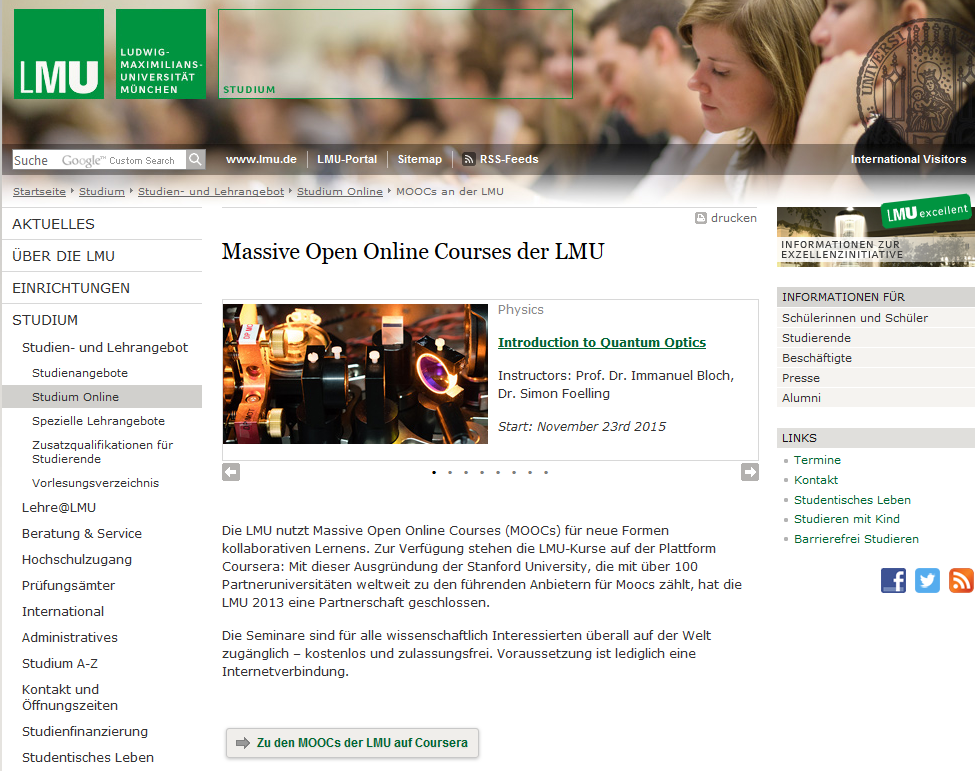 3
[Speaker Notes: Quelleangaben:
Artikel ARD/ZDF-Onlinestudie 2015: http://ard-zdf-onlinestudie.de/ (letzter Zugriff am 9.2.2016).
Grafik Internet als Recherchemedium: https://d28wbuch0jlv7v.cloudfront.net/images/infografik/normal/infografik_2503_Bevorzugte_Informationskanaele_in_Deutschland_n.jpg (letzter Zugriff am 9.2.2016).
Artikel „The Google generation“ verfügbar unter http://dx.doi.org/10.1108/00012530810887953 (letzter Zugriff am 9.2.2016).
Artikel „Weg mit den Büchern“ verfügbar unter http://www.nzz.ch/nzzas/nzz-am-sonntag/bibliotheken-weg-mit-den-buechern-interview-rafael-ball-eth-ld.5093 (letzter Zugriff am 9.2.2016)
Lohnert, Peter (2006): Hochschulbibliotheken …:  http://www.ib.hu-berlin.de/~kumlau/handreichungen/h146/h146.pdf (letzter Zugriff am 9.2.2016).]
I. Nutzerforschung für Bibliotheken im Wandel
Neue Konkurrenten und Geschäftsmodelle …
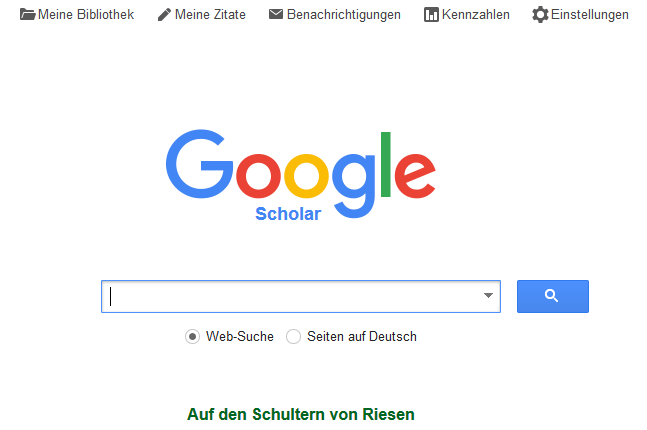 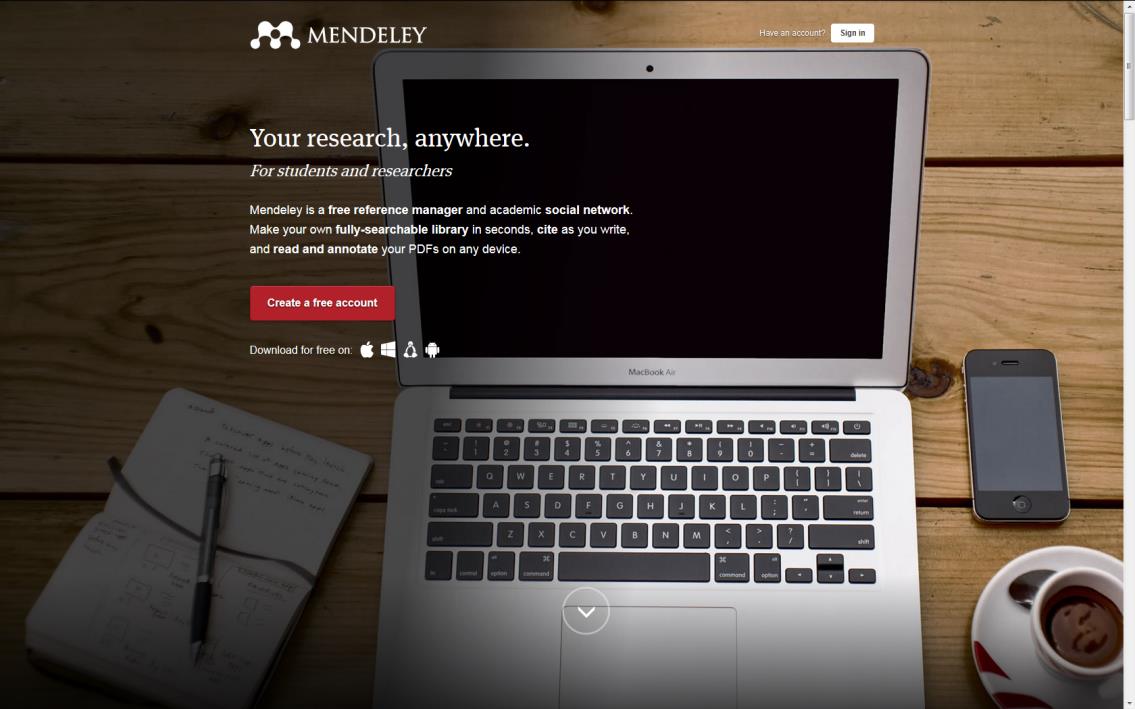 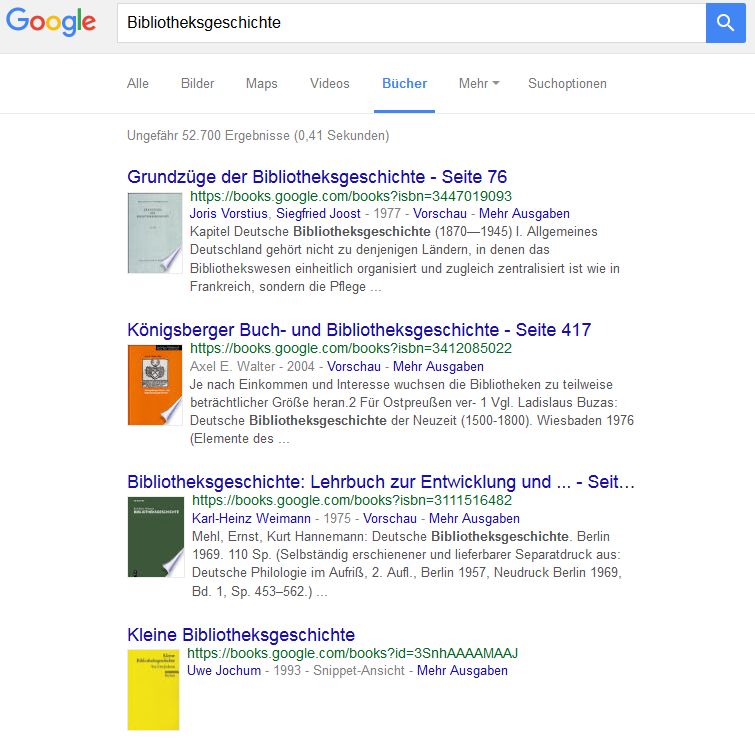 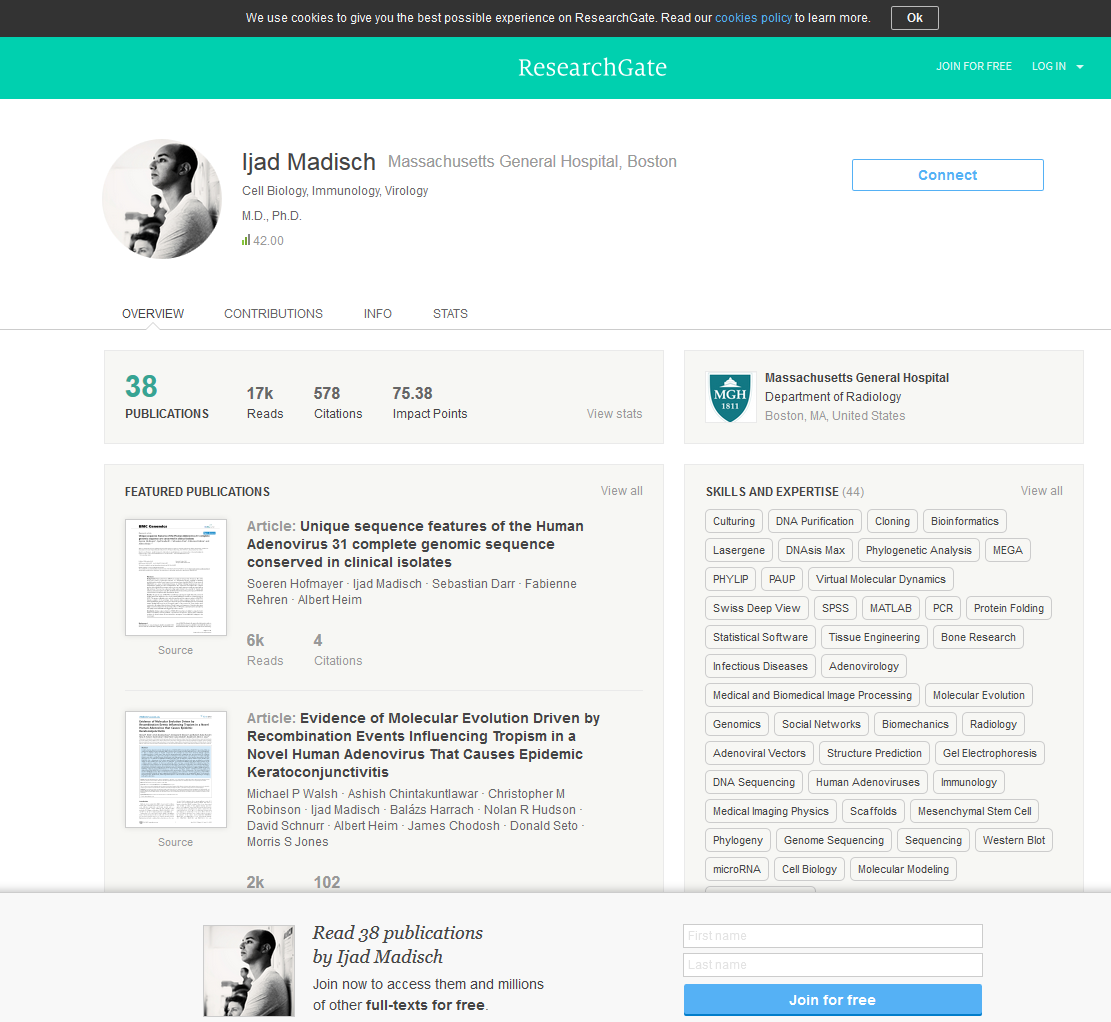 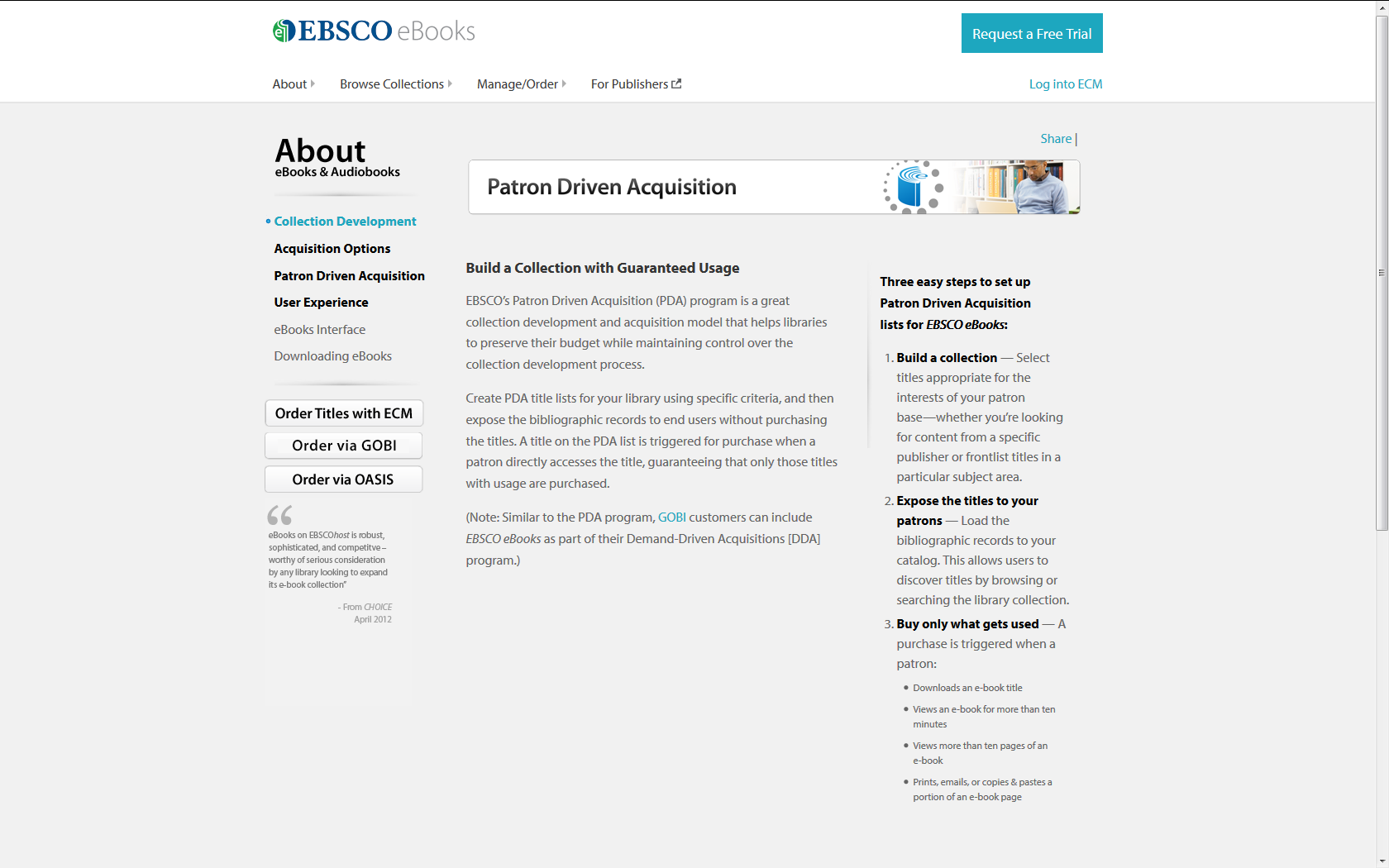 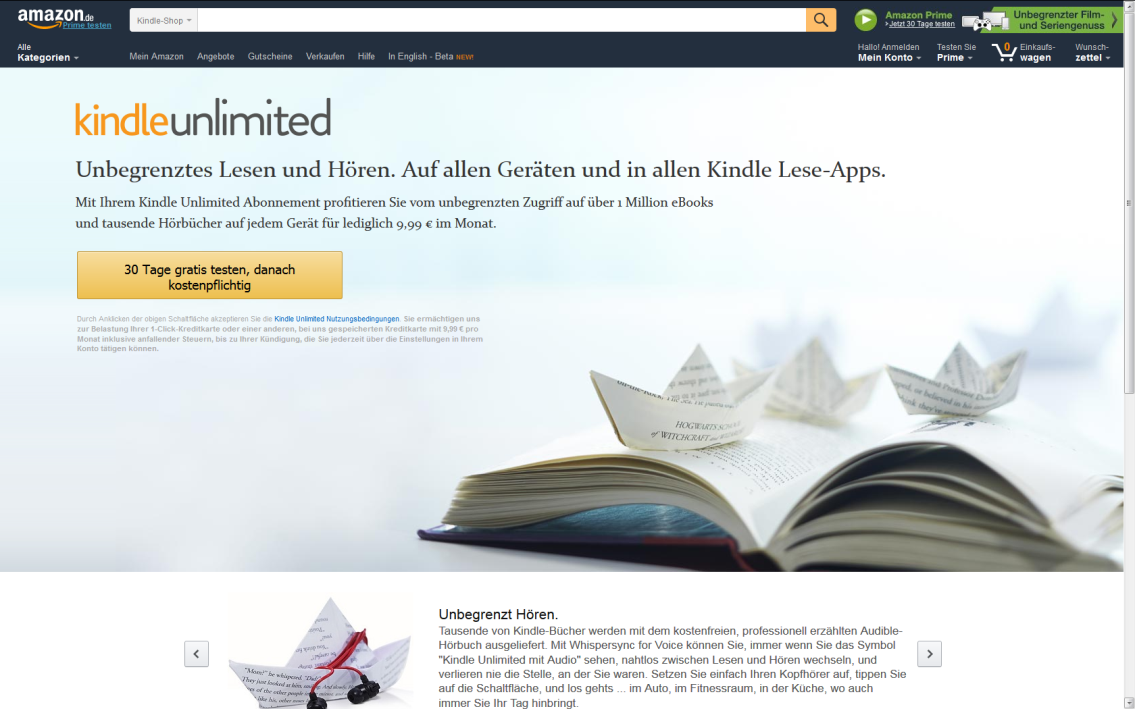 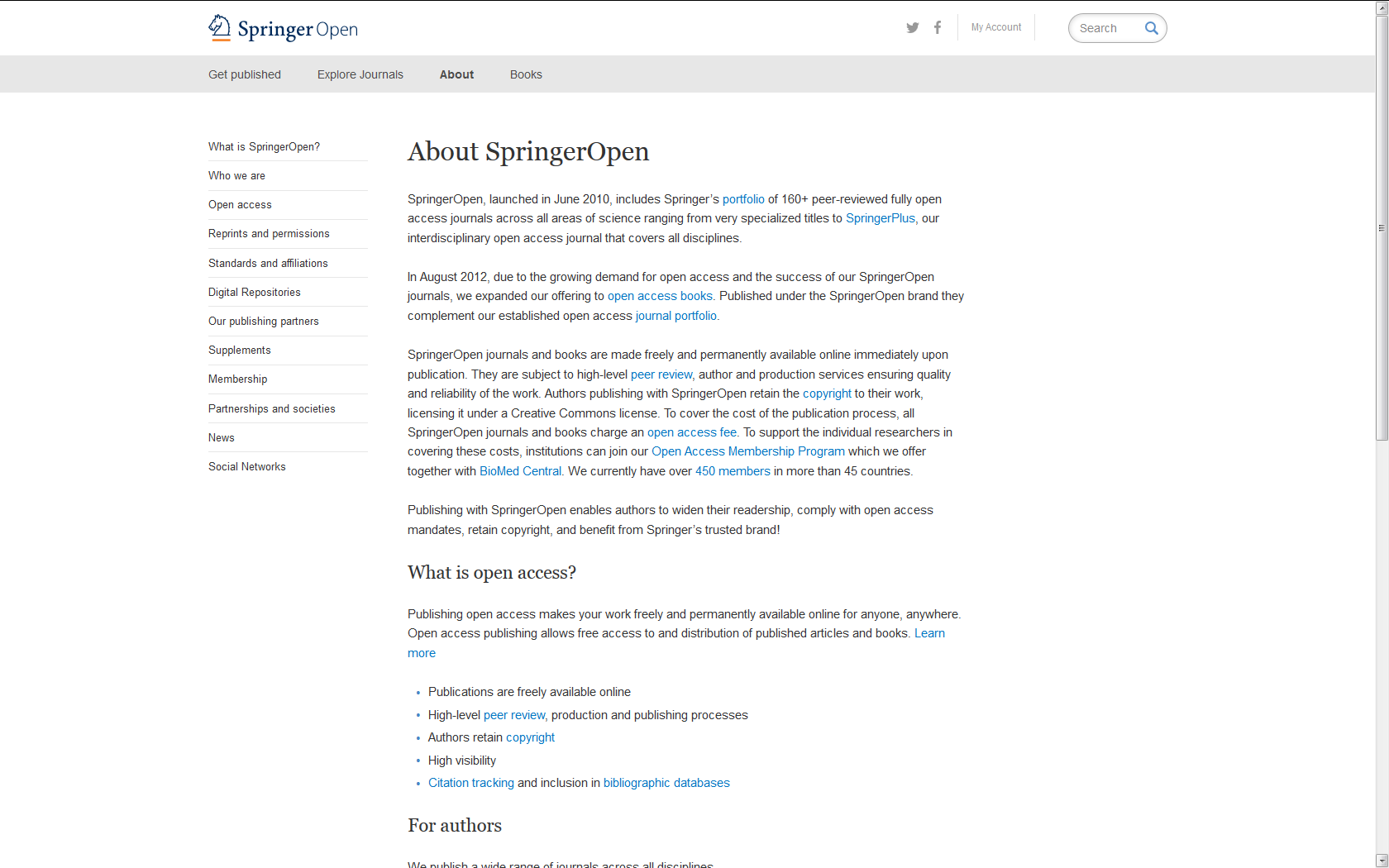 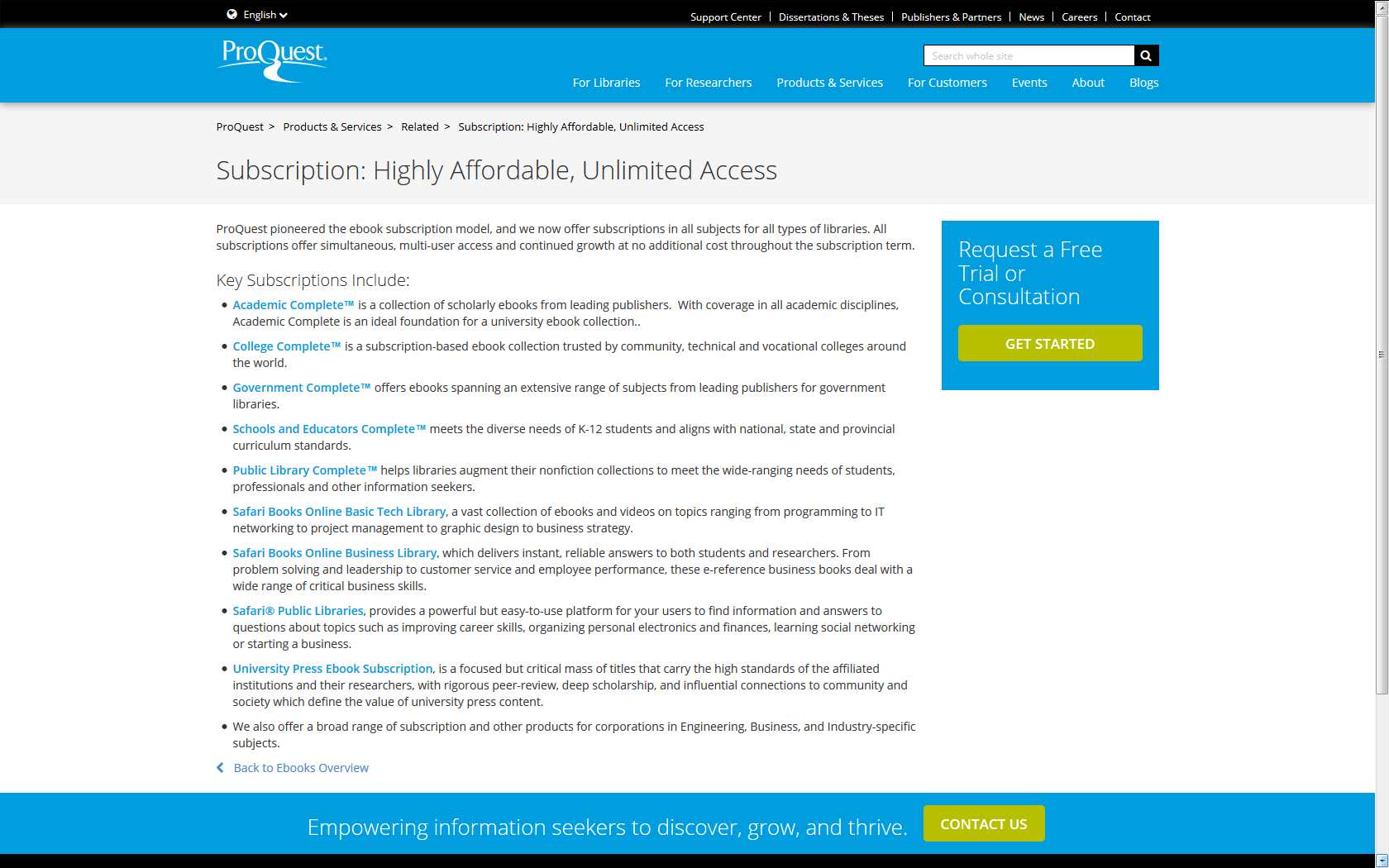 4
I. Nutzerforschung für Bibliotheken im Wandel
Neue Aufgaben und Herausforderungen …
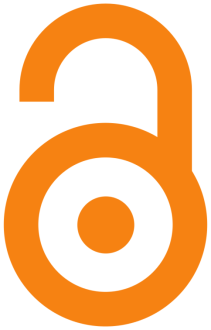 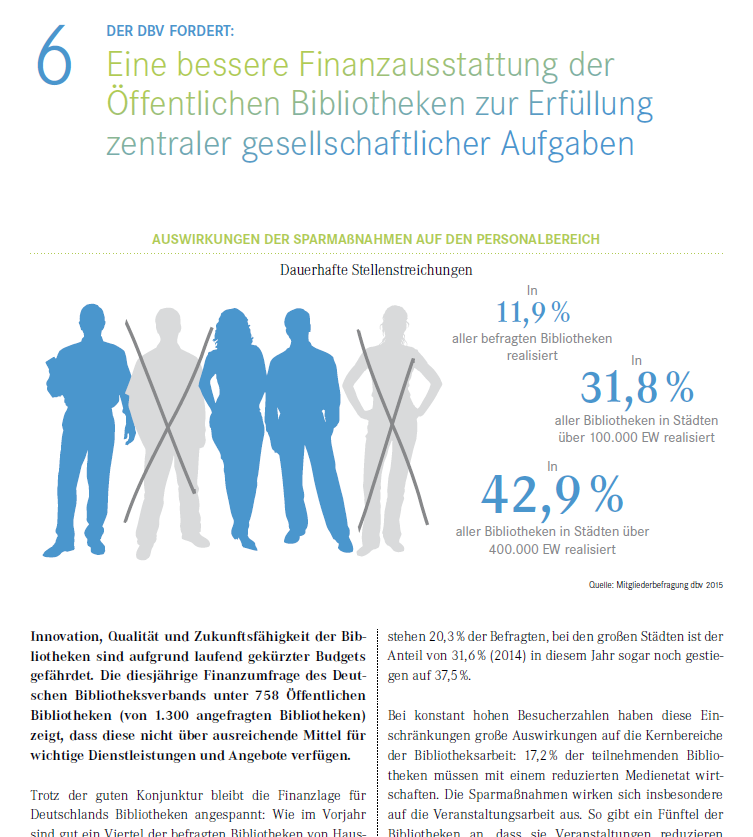 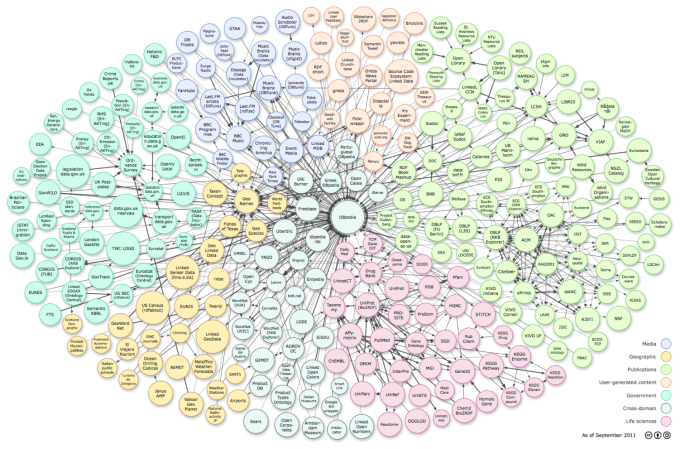 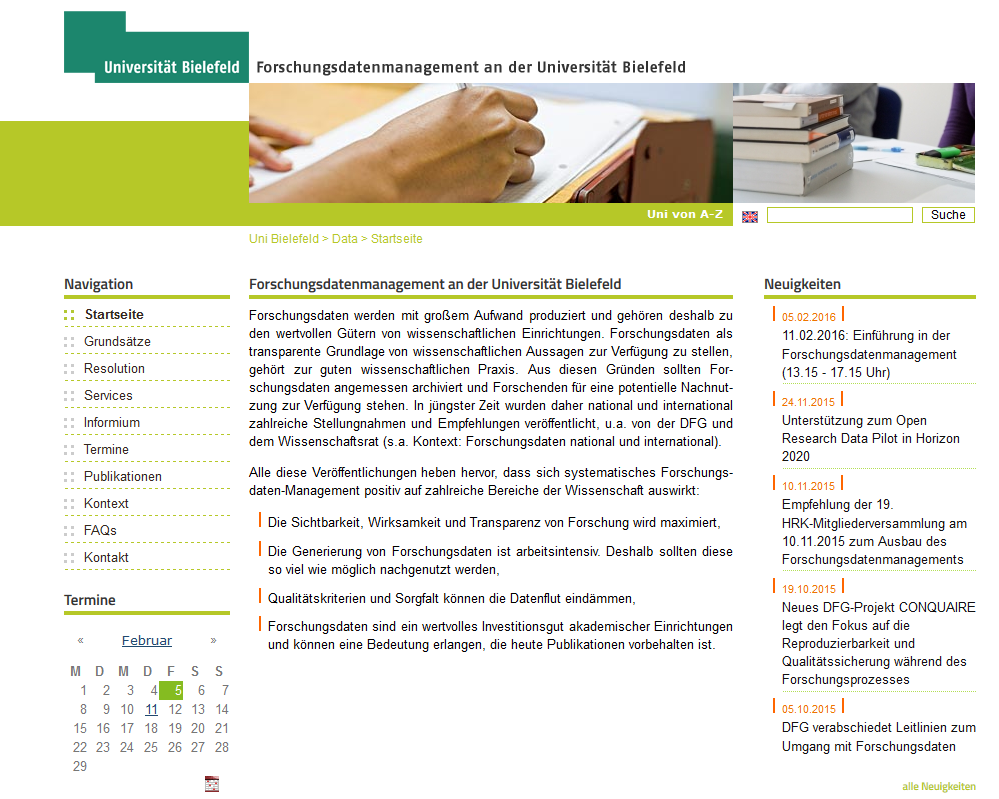 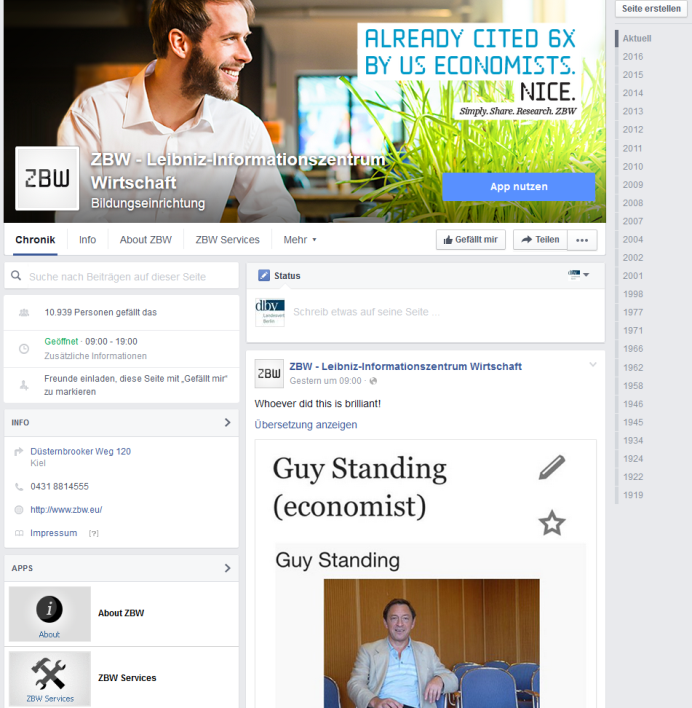 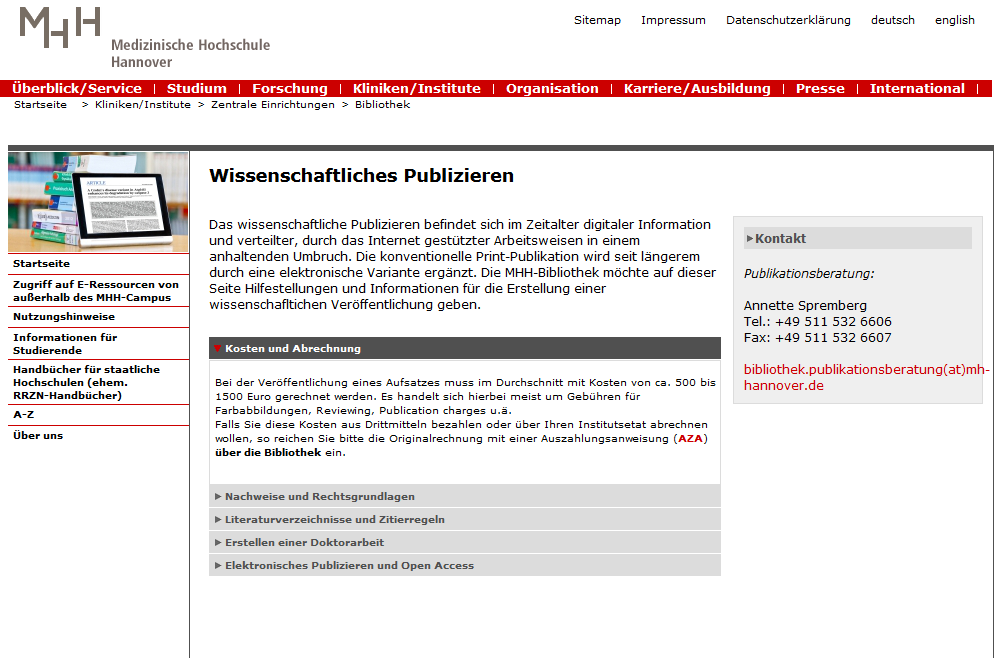 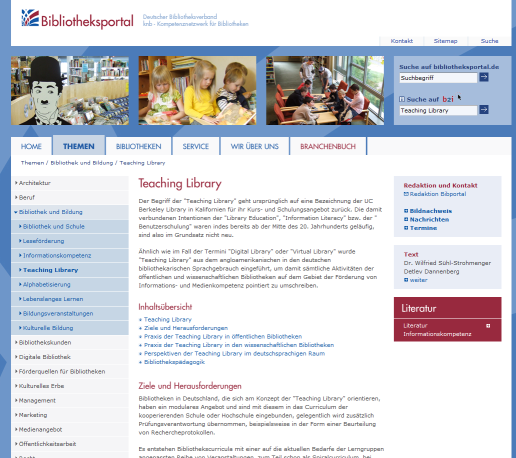 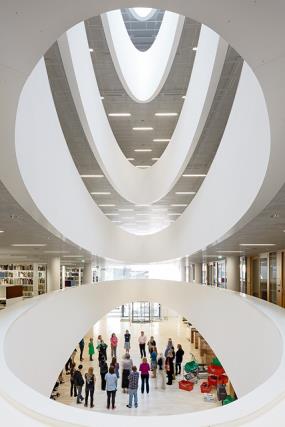 5
[Speaker Notes: Quellenangaben:
Foto Kaisa-Bibliothek: https://yy1.staticflickr.com/8306/7899580016_a5a4cac69f_z.jpg (letzter Zugriff am 9.2.2016).
Bericht zur Lage der Bibliotheken 2015: http://www.bibliotheksverband.de/fileadmin/user_upload/DBV/publikationen/dbv_Bericht_zur_Lage_2015.pdf (letzter Zugriff am 9.2.2016).]
I. Nutzerforschung für Bibliotheken im Wandel
Marktforschung als Beitrag zur Optimierung von Services
	Definition: „Marktforschung ist die systematisch und zielgerichtet betriebene 	Erforschung der Märkte, das heißt des Zusammentreffens von Angebot und 	Nachfrage. Sie beinhaltet die Sammlung, Analyse, Aufbereitung und 	Interpretation von Informationen und dient dem Ziel, möglichst objektive 	Informationen als Grundlage für Managemententscheidungen eines 	Unternehmens oder einer sonstigen Institution bereitzustellen.“ (Siegfried/Nix 	2014, S. 4)
	Motivation:
Änderung gesellschaftliches, politisches, technologisches, rechtliches Umfeld
Änderung Konsumenten- bzw. Nutzerverhalten
Änderung der Wirkung von Marketingmaßnahmen
Im bibliothekarischen Kontext häufig Fokussierung von Marktforschungsaktivitäten auf Benutzer und deren Erwartungen, Verhalten usw.; in diesem Kontext zuweilen noch Differenzierung von „Benutzerforschung“ und „Benutzungsforschung“ (i.S. einer Erforschung der Interaktion mit Informationssystemen)
6
II.	Herangehensweisen und 		gängige Methoden
7
II. Herangehensweisen und gängige Methoden
Marktforschung in sieben Schritten (1)
	Konkretisierung der Aufgabenstellung
Was ist Untersuchungsziel?
Was ist Untersuchungsgegenstand?
Was ergibt Sekundäranalyse?
Welche Voruntersuchung/Pilotstudie ist notwendig?
	Bestimmen der Informationsquellen
	Festlegen der Methode (Befragung, Test, …), der Zielgruppe und des 	Auswahlverfahrens → Untersuchungsdesign
8
II. Herangehensweisen und gängige Methoden
Marktforschung in sieben Schritten (2)
	Gestaltung des Erhebungsrahmens
Entwicklung des Forschungsinstruments (Fragenbogen, Pretests …)
Festlegung des Ablaufs (des Experiments o.ä.)
Festlegung der Zuständigkeiten (Wer macht was?)
	Durchführung der Untersuchung
	Auswertung und Aufbereitung der Daten
	Analyse und Interpretation der Ergebnisse
9
II. Herangehensweisen und gängige Methoden
Explorative, deskriptive und kausale Untersuchungen
Explorative
Untersuchung
Deskriptive
Untersuchung
Kausale
Untersuchung
10
II. Herangehensweisen und gängige Methoden
Primär- und Sekundärforschung
	Primärforschung = Neuerhebung von Daten für den jeweiligen 	Untersuchungszweck
	Sekundärforschung = Neuaufbereitung und -analyse von bereits erhobenen 	und gespeicherten Daten für den jeweiligen Untersuchungszweck („desk 	research“); mögliche Datenquellen:
Institutionsinterne Quellen (z.B. Daten der Kosten- und Leistungsrechnung, Ausleihdaten, OPAC-Protokoll, COUNTER-Daten zur Nutzung elektronischer Ressourcen usw.)
(Halb-)amtliche nationale oder internationale Quellen (z.B. bis 2015 BIX-Datenbestand, Daten der Deutschen Bibliotheksstatistik)
Nichtstaatliche Quellen (z.B. Erhebungen im Auftrag von Verbänden)
11
II. Herangehensweisen und gängige Methoden
Quantitative und qualitative Ansätze (1)
	Quantitativ ausgerichtete Untersuchungen: nummerische Darstellung 	empirischer Sachverhalte, häufig mit dem Ziel der Beschreibung von 	Makrophänomenen (z.B. bestimmte Merkmalsverteilungen) oder der 	Überprüfung von theoriebasierten Hypothesen; häufig Nutzung standardisierter 	Daten, die mittels statistischer Verwahren (deskriptiv oder schließend) 	analysiert werden
	Qualitativ ausgerichtete Untersuchungen: Darstellung von Sachverhalten auf 	Grundlage unstandardisierter Daten, die interpretierend mittels 	hermeneutischer Verfahren analysiert werden
	In der Forschungspraxis durchaus Kombination qualitativ und quantitativ 	orientierter Ansätze üblich, z.B. wenn mittels qualitativer Forschung  zu 	einer neuen Fragestellung zunächst theoriebasierte Erklärungsansätze erst 	entwickelt werden, die in einem späteren Stadium dann mittels quantitativer 	Verfahren geprüft werden
12
II. Herangehensweisen und gängige Methoden
Die Methode der Befragung
	Definition: „Generell bezieht sich der Begriff der ‚Befragung‘ auf alle Methoden, 	bei denen die Auskunftspersonen veranlasst werden, verbale Informationen zu 	geben. Dies kann geschehen durch eine Reihe gezielter Fragen oder Reize wie 	zum Beispiel Bilder oder Filme.“ (Siegfried/Nix 2014, S. 59)
	Varianten:
13
II. Herangehensweisen und gängige Methoden
Die Methode der Beobachtung (1)
	Definition: systematischer und zielgerichteter Prozess der (primär) visuellen 	Erfassung des Verhaltens oder der Eigenschaften von Personen, Objekten oder 	Situationen
	Anwendung:
Untersuchung von Sachverhalten, bei denen verbale Auskünfte nicht möglich oder sinnvoll sind (z.B. aufgrund fehlender Artikulationsfähigkeiten oder bei „schwierigen“ Themen)
Analyse komplexer Interaktionen, die von den Beteiligten nicht angemessen wahrgenommen oder erinnert werden
14
III. Herangehensweisen und gängige Methoden
Die Methode der Beobachtung (2)
	Varianten:
15
III.	Wie geht’s weiter?
16
III. Wie geht‘s weiter?
Fallbeispiele
	Evaluation der Nutzerinteraktion mit RFID-Systemen in Hochschulbibliotheken 	mit dem Ziel, Optimierungspotenziale zu erkennen
	Optimierung der Raumgestaltung in einer in den 1970er Jahren konzipierten 	und gebauten Universitätsbibliothek mit Blick auf die Bedürfnisse heutiger 	Nutzerinnen und Nutzer
	Evaluation eines selbstentwickelten, suchmaschinenbasierten Webkatalogs in 	einer Universitätsbibliothek mit dem Ziel, Verbesserungsmöglichkeiten zu 	identifizieren
	Erfassen des Fremdbildes einer Bibliothek unter Kundinnen und Kunden 	(Imageanalyse)
	Erfahren von generellen Auffassungen / Meinungen zu spezifischen Themen 	rund um Science 2.0
17
III. Wie geht‘s weiter?
Aufgabe
Diskutieren Sie, wie Sie das Problem angehen würden, wie würden Sie vorgehen (Checkliste zur Orientierung)?
Warum haben Sie diesen Weg gewählt?
Was sind Vor- und Nachteile Ihrer gewählten Vorgehensweise?
Präsentieren Sie am Ende Ihre Diskussionsergebnisse (3 Min.)!
18
Vielen Dank!
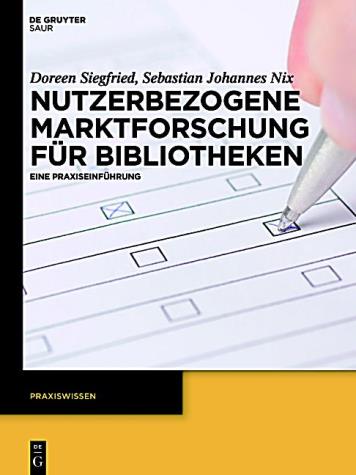 19